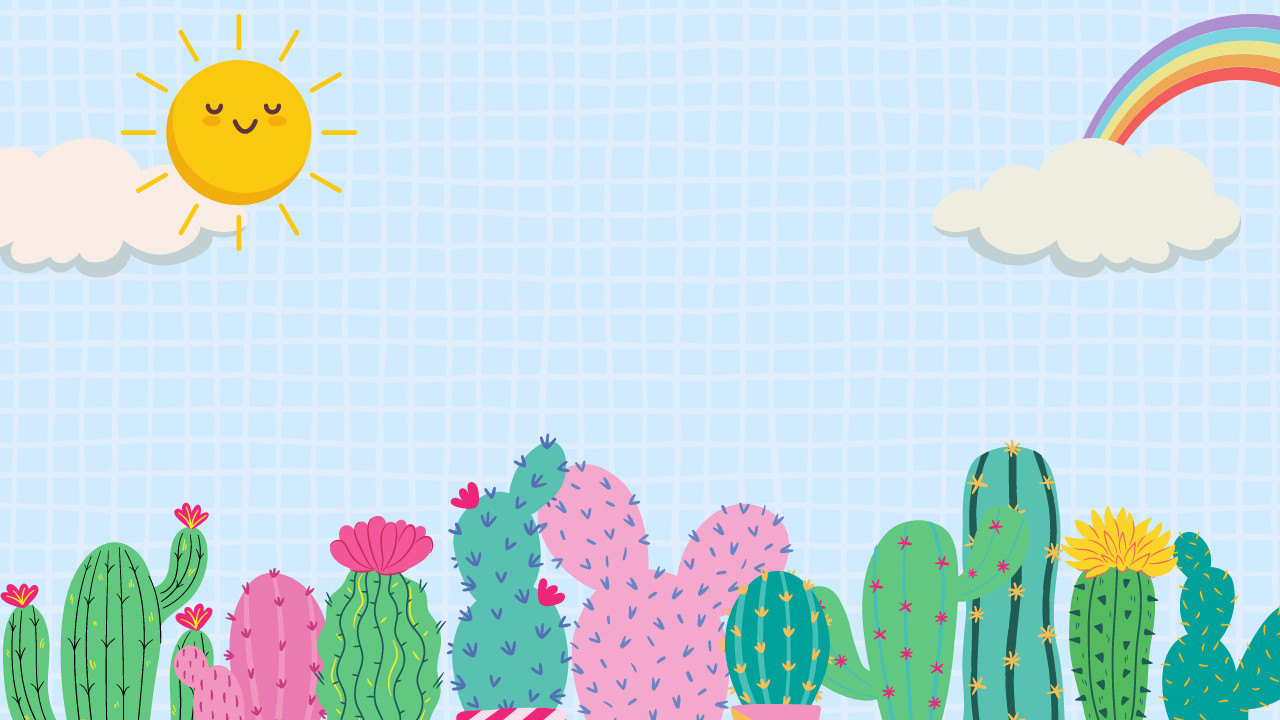 THỦ CÔNG 3
ÔN TẬP
1
Bài 13: Đan nong mốt
Bài 14: Đan nong đôi
Bài 16: Làm lọ hoa gắn tường
Bài 17: Làm đồng hồ để bàn
Bài 18: Làm quạt giấy tròn
HOẠT ĐỘNG 1: LiệT kê
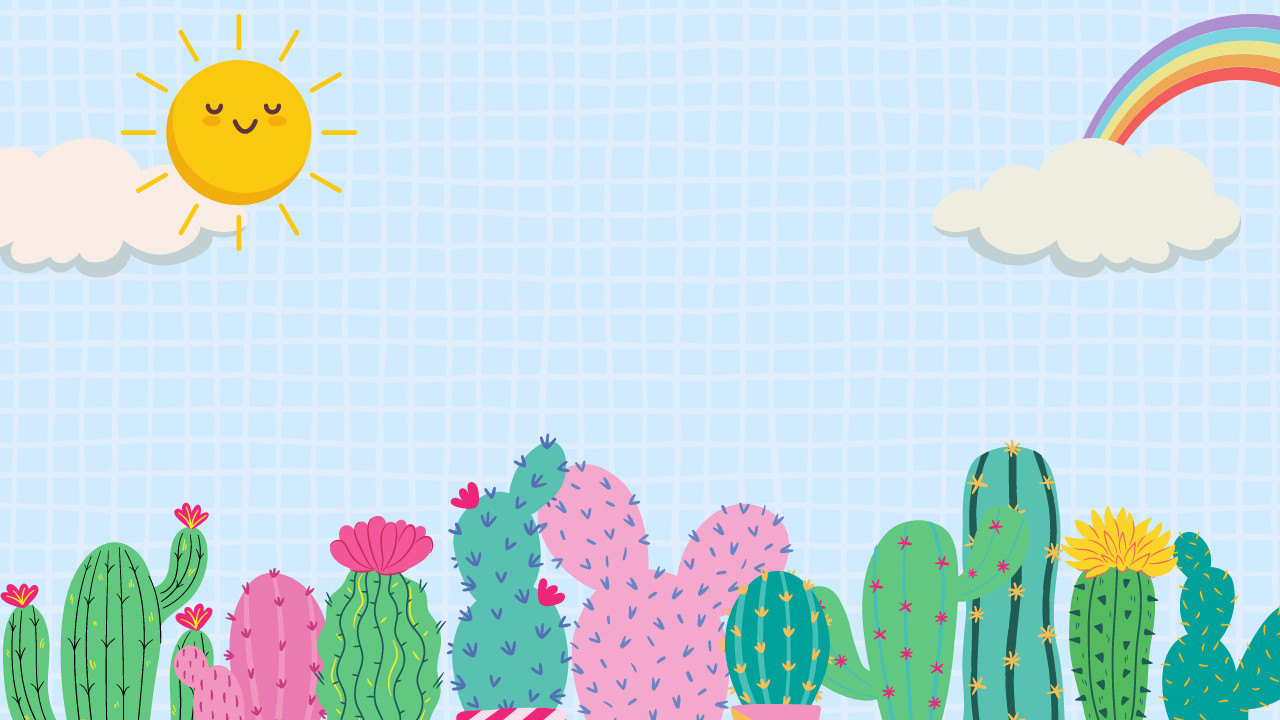 2
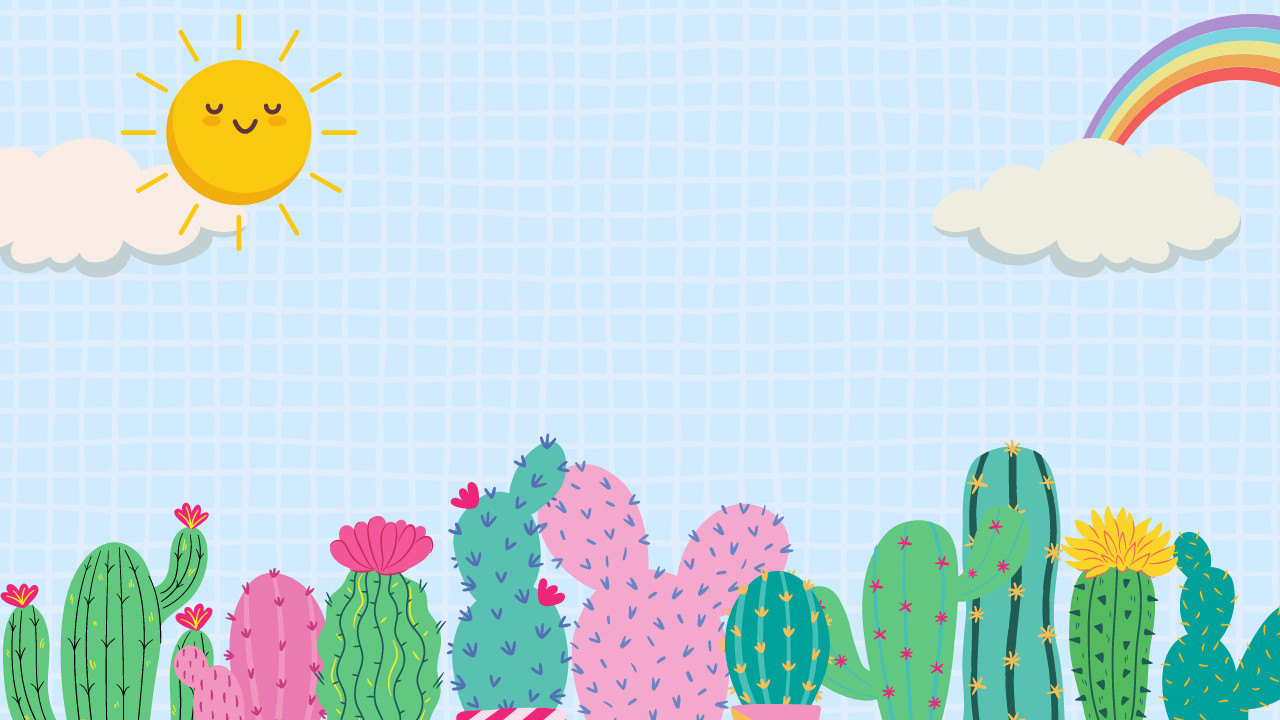 HOẠT ĐỘNG 2: 
Nhắc lại qui trình gấp, cắt, dán từng bài
3
Bài 13: Đan nong mốt
4
Bước 1: Kẻ, cắt các nan đan
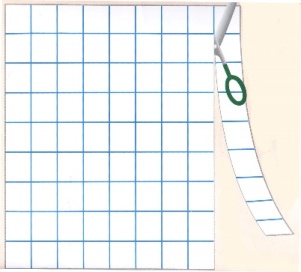 9 ô
9 ô
Bước 2: Đan nong mốt  (theo cách đan nhấc một nan, đè một nan; đan xong mỗi nan ngang cần dồn cho khít ).
Bước 3: Dán nẹp xung quanh tấm nan.
5
Bài 14 : Đan nong đôi
6
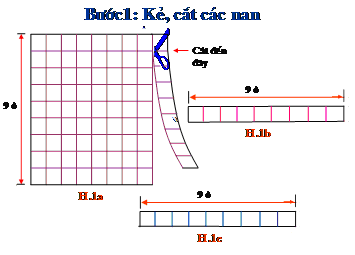 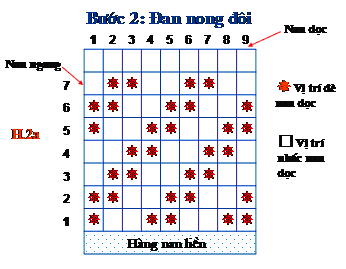 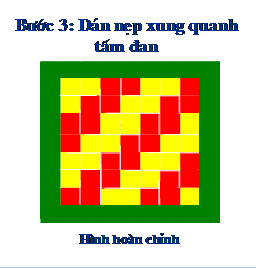 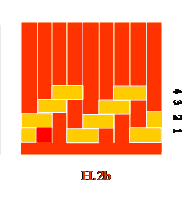 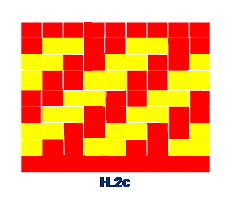 7
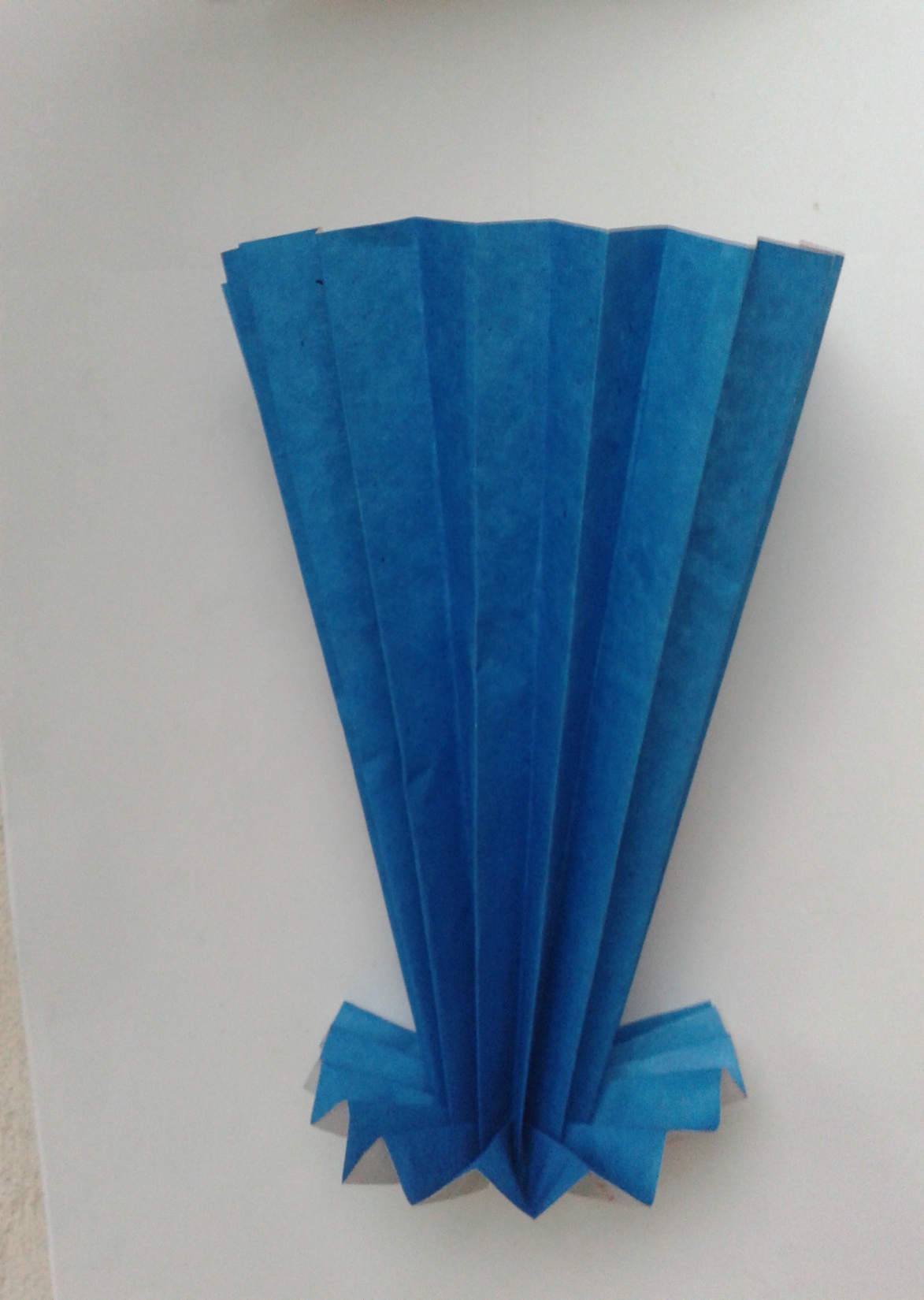 Bài 16: Làm lọ hoa gắn tường.
Bước 1: Gấp phần giấy làm đế lọ hoa và gấp các nếp gấp cách đều
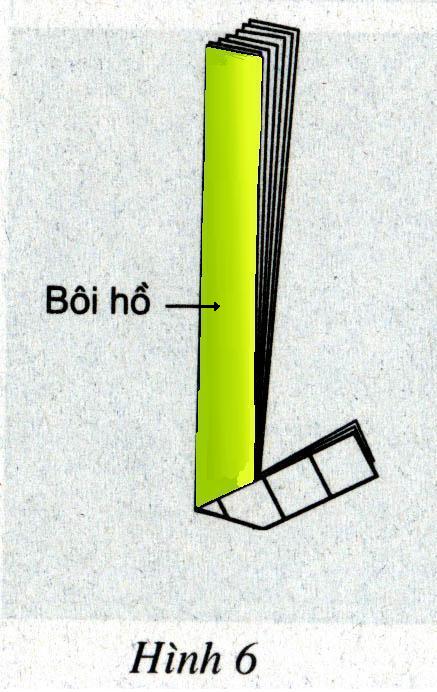 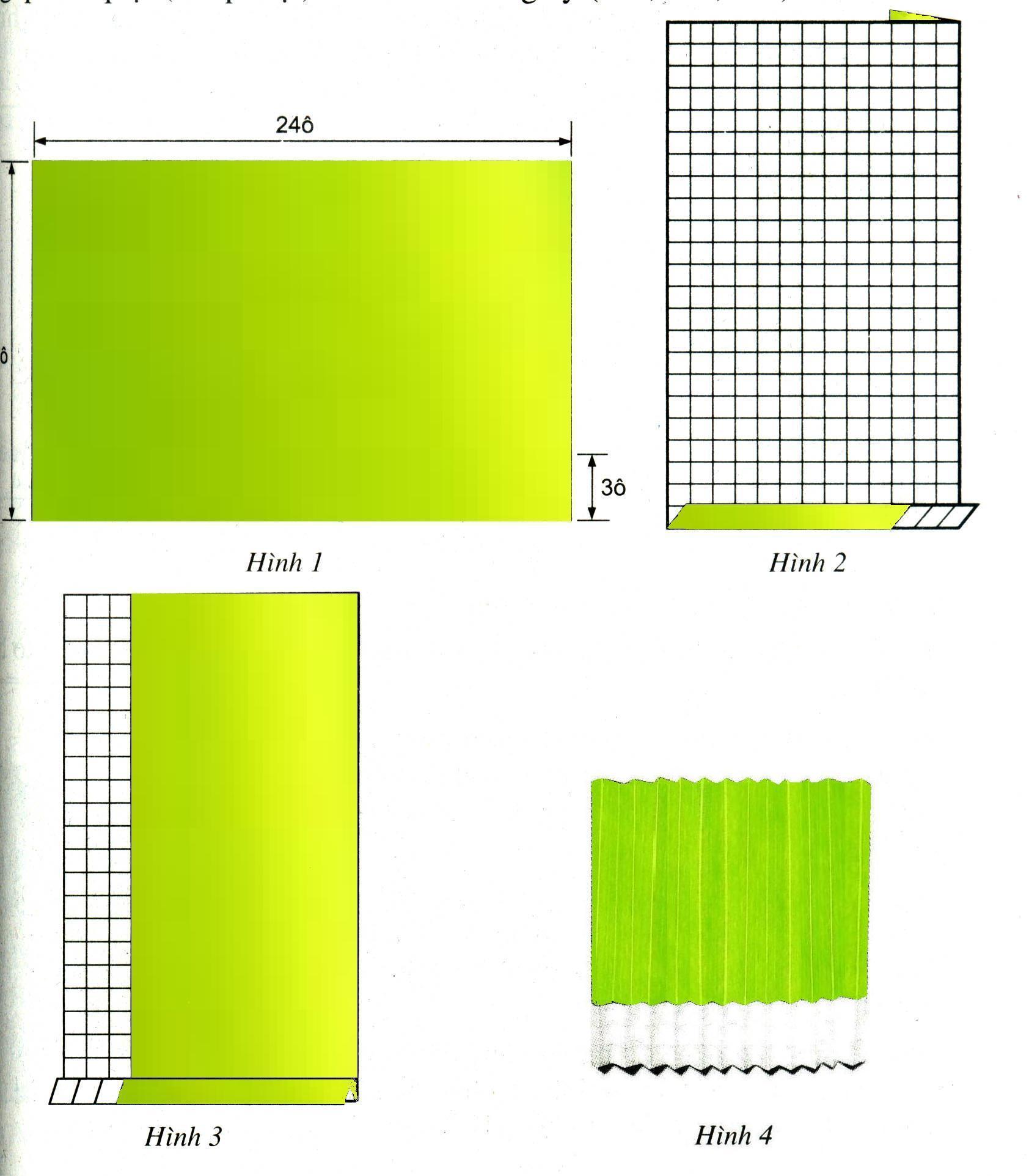 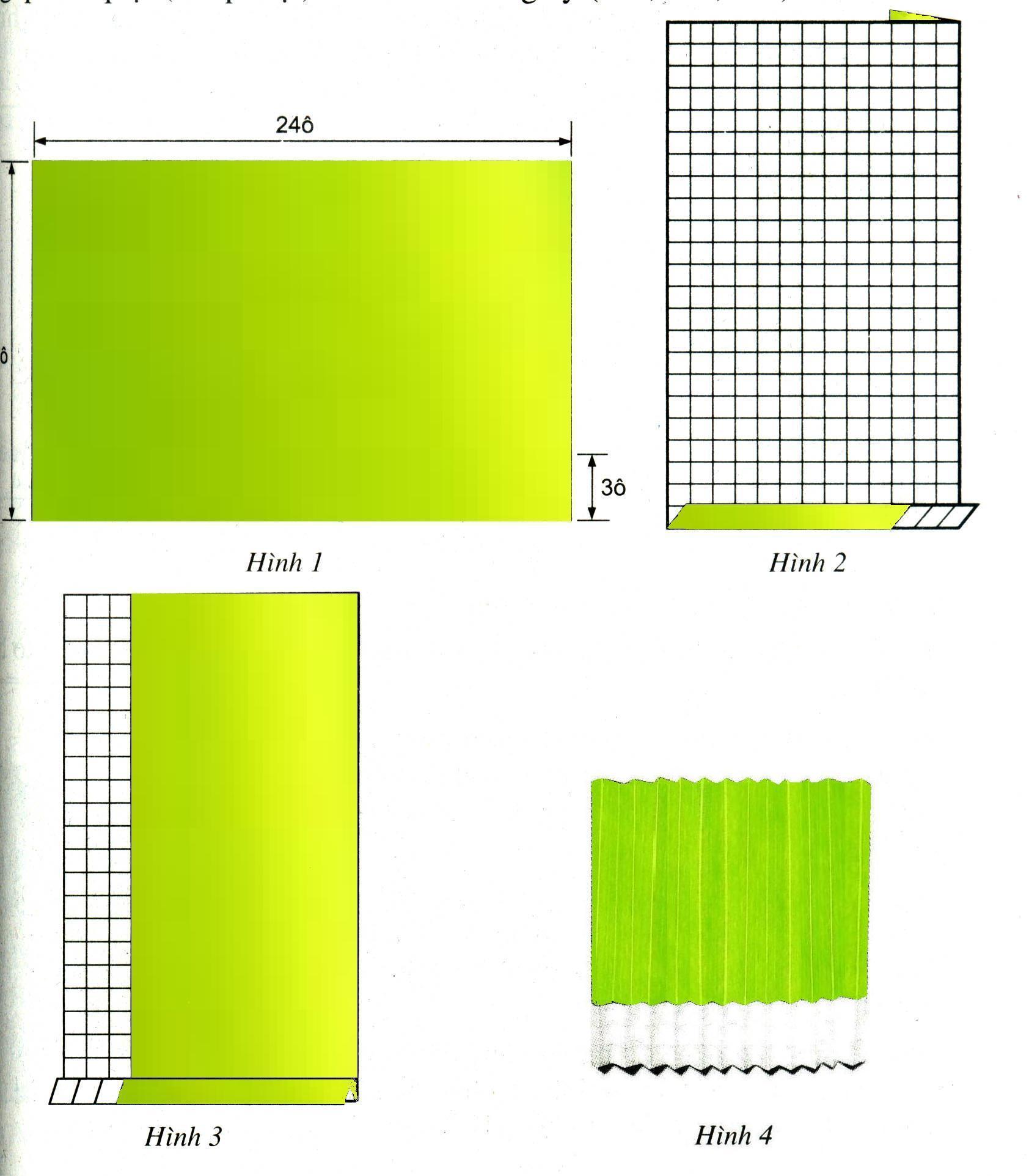 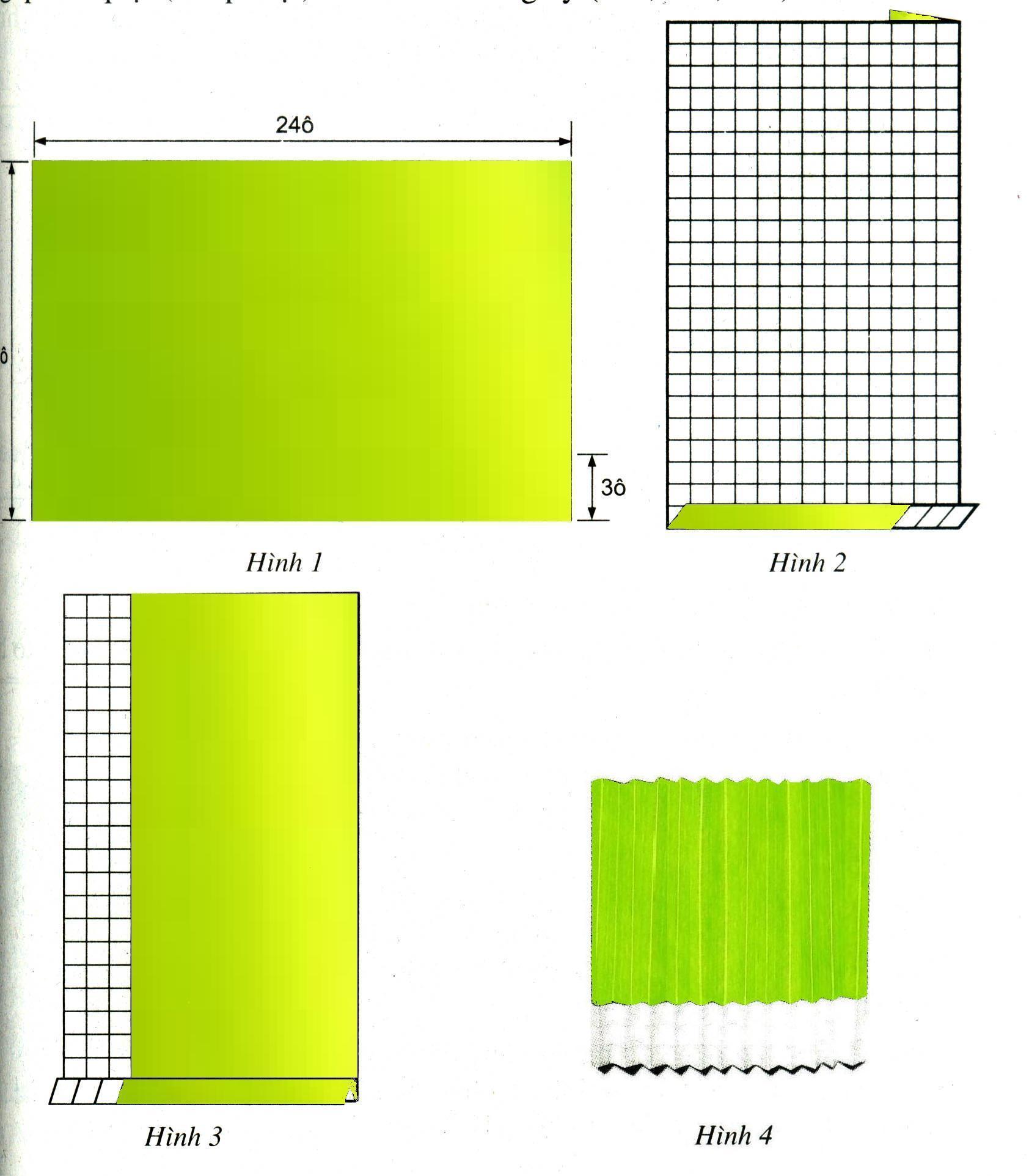 Bước 2: Tách phần đế lọ hoa ra khỏi các nếp gấp làm thân lọ hoa
Bước 3: Làm thành lọ hoa                gắn tường
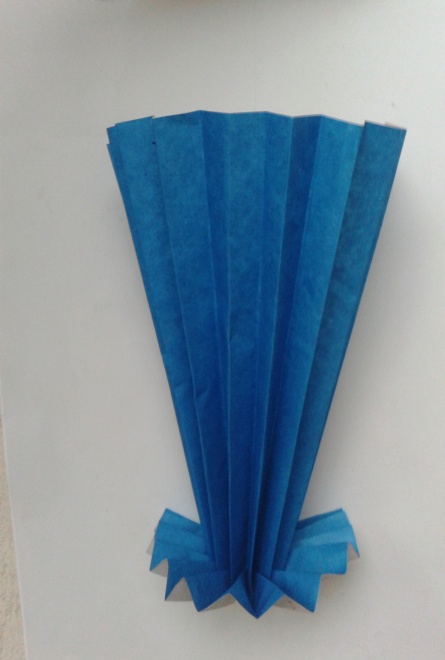 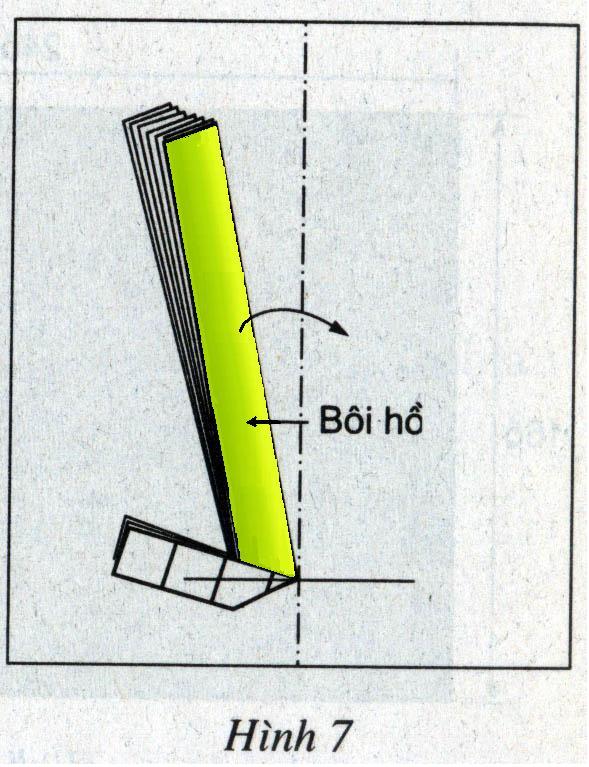 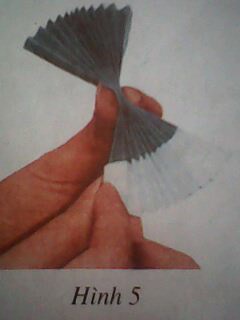 Bài 18 : Làm quạt giấy tròn
10
24 ô
16 ô
12 ô
(2 tờ)
*Bước 1: Cắt giấy
16 ô
(2 tờ)
11
BƯỚC 2: Gấp, dán quạt:
16 ô
1.Đặt tờ giấy hình chữ nhật thứ nhất lên bàn, mặt kẻ ô phía trên và gấp các nếp gấp cách đều 1 ô theo chiều rộng cho đến hết. 
2. Gấp tờ giấy hình chữ nhật thứ 2 giống như tờ thứ nhất.
24 ô
Hình 1
12
Bước 3: Làm cán và hoàn chỉnh quạt
16 ô
1. Lấy từng tờ giấy làm cán quạt gấp cuộn theo cạnh 16 ô  với nếp gấp rộng 1 ô cho đến hết tờ giấy. Bôi keo vào mét gấp cuối và dán lại để được cán quạt.
12 ô
Hình.5
1 Ô
H.6
13
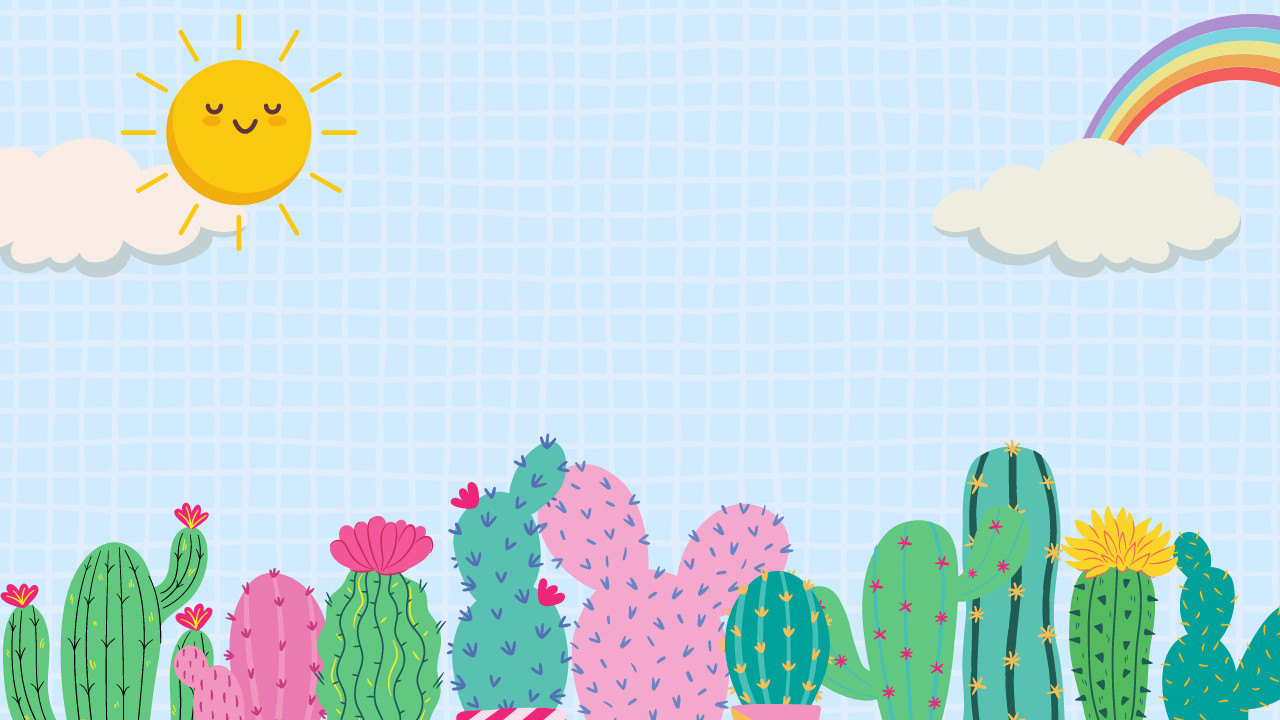 HOẠT ĐỘNG 3: 
Thực hành
Tiêu chí đánh giá:
     + Thao tác đúng quy trình.
     + Trình bày đẹp
     + Màu sắc đẹp và trình bày sản phẩm sáng tạo.
14
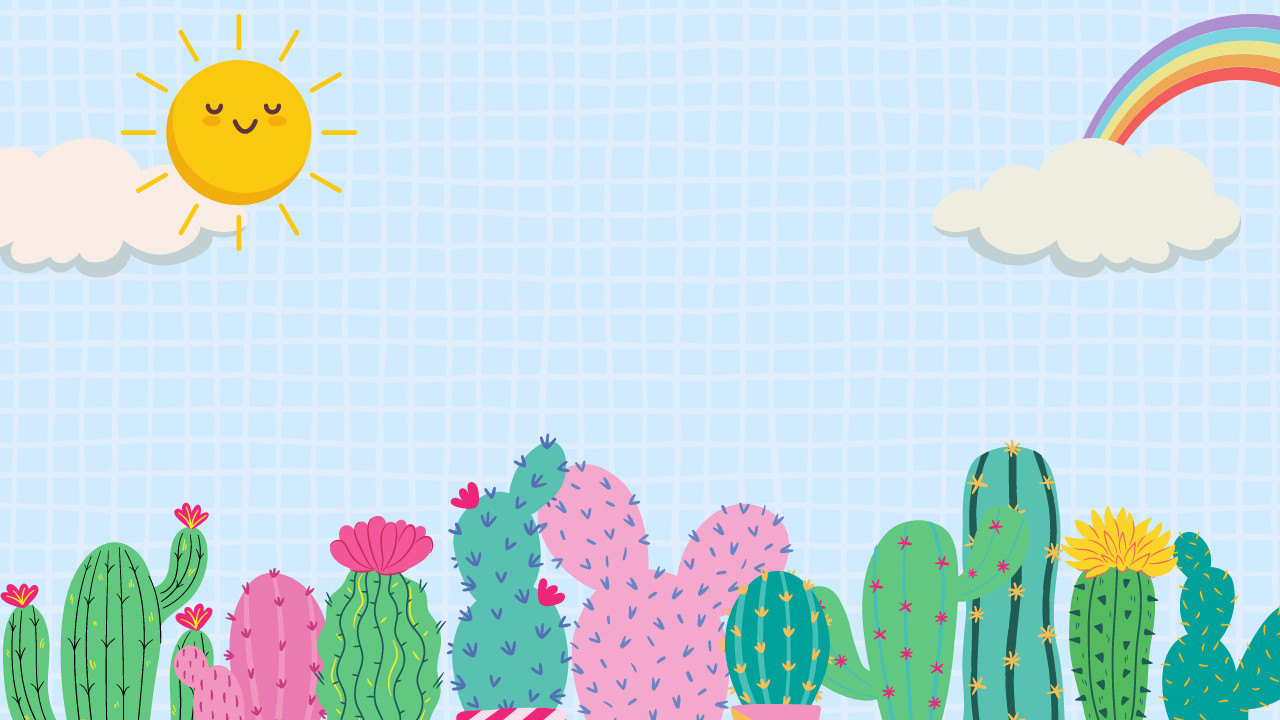 - Thời gian thực hành: 15 – 20 phút
- Trình bày sản phẩm theo nhóm
- Nhận xét và đánh giá sản phẩm
15